Estimation of Causal Effects using Propensity Score Weighting in Institutional Research
Ling Ning & Mayte Frias 
Senior Research Associates

Neil Huefner 
Associate Director

Timo Rico
Executive Director
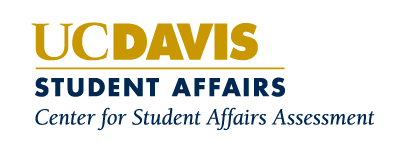 Outline
Understanding causal effects
Methods for estimating causal effects
Overview of Propensity Scoring methods
Example: Estimating the causal impact of a writing program
Limitations and conclusion
Causation versus Correlation
We are interested in causal effects, not association or correlation.
‘Casual effect’ describes how an outcome changes (e.g., retention, time to degree, term/cumulative GPA) as a direct result of some treatment (e.g., participation in student support services or academic development programs).
Example:  How can we estimate the causal effect of a writing tutoring program?
4.0
when participating
Causal Effect
FALSE
False   Effect
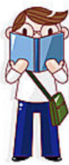 Cumulative GPA
when NOT participating
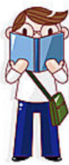 0.0
Before Participation
After Participation
Fundamental problem for causal effect: We only observe ONE of the two potential outcomes
Random Assignment   Estimating Causal Effect
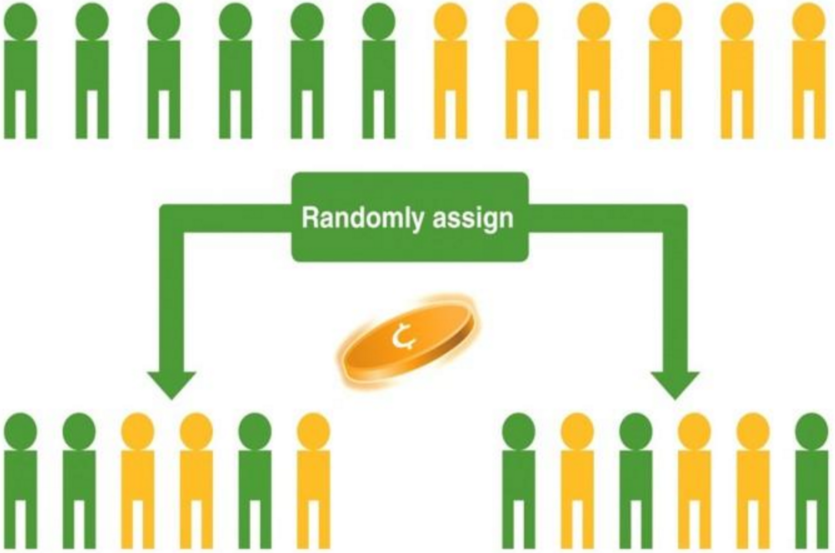 Control Group
Treatment Group
Gold standard for estimating causal effects:

Randomization (if true) creates groups being compared balanced on baseline characteristics
Treatment assignment is unrelated to potential outcomes (Unconfoundedness assumption satisfied)
Selection Bias
When selection bias occurs, the characteristics of participants do not match those of non participants.
Propensity Score Matching   Estimating Causal Effect
Propensity Score Matching
Mimic Random Assignment
Treatment
Outcomes
Low-income
First Generation
SAT Score
URM
Ethnicity
Motivation
Confidence
Participants
(Treatment)
Selection Bias?
Effect
Non-Participants
(Non-Treatment)
Non-Treatment
Outcomes
What is PS   PS Estimation
Logistic regression 
   Estimating the conditional probability of assignment to treatment 
   group given observed covariates



where k is the number of covariates; w denotes the binary treatment conditions

Main applications of propensity scores*:
      Matching
      Stratification
      Regression adjustment
      Weighting

* Thoemmes, F. J., & Kim, E. S. (2011). A systematic review of propensity score methods in the social sciences. Multivariate Behavioral Research, 46(1), 90-118.
Machine Learning Methods   PS Estimation
Machine learning methods are state of the art techniques for propensity score analysis that allow researchers to:

Readily include many covariates
Easier to incorporate multiple different types of covariates in analyses (e.g., binary, ordinal, continuous, skewed variables). 
Inspect all possible power and interaction terms
Avoid issues of model misspecification
Easily handle missing data
Machine Learning Methods   PS Estimation
Benefits to the outcome analysis:

Better balance between treatment and comparison group on pretreatment covariates
Reduce bias in treatment effect estimates
Produce more stable propensity score weights and thus improve precision

The ‘Generalized Boosted Model’ (GBM) is one such machine learning method. 

TWANG* (Toolkit for Weighting and Analysis of Nonequivalent Groups)


* Ridgeway, G., McCaffrey, D., Morral, A., Burgette, L., & Griffin, B. A. (2015). Toolkit for Weighting and Analysis of Nonequivalent Groups: A tutorial for the twang package. R vignette. RAND.
Example:  Evaluating the causal impact of a campus-wide writing tutoring program
What impact does participation in the ‘Writing Tutoring Program’ have on students’ cumulative GPA, retention, and unit progress?
Participants
700 students in 2015 freshmen cohort
Longitudinal, observational data
Non-Participants
3189 students in 2015 freshmen cohort
Longitudinal, observational data
Selection Bias
Selection bias occurs when the participants in the writing tutoring program compared with non participants differ.
Pretreatment covariates   PS Estimation
High school academic performance (e.g., high school “a-g” courses,  high school honor courses, units of advanced placement courses taken, units of advanced placement courses completed, ACT test scores/SAT test scores, high school transferred units,  high school GPA); 
High school background (e.g., last high school type, location); 
Social economic status (e.g., URM, low-income, first generation, parents’ education, parents’ income, and family size); 
Individual characteristics (e.g., sex, age, ethnicity, residential status, international); 
 Major characteristics (e.g., major, STEM).
A total of 41 variables were used in generating propensity score.
R code example for generating PS weighting
Install.packages(“twang”)
library(twang)

ps.write_tutoring<- ps(group ~  lstype + atog + atoga + atogb + atogc   + atogd + atoge +atogf +atogg +hon10+hon11+hon12+eth_1 + urm+ sex+ incomep+ famsizep+ edfather+ edmother+satrt + satrm + satrw  + satrr + eop+ gpa+xhrs+ lowincome1+fg+lang+sats1+sats2+actcon+acte+actm+actr+acts+actw+aptaken+appassed+ + uccorescore+testindex+ schindex+ countypr+ res+ major, 
                data = write_tutoring,
                estimand = "ATT",
                stop.method = c("es.mean", "ks.mean","es.max","ks.max"),
                n.trees = 60000)
Source: Ridgeway, G., McCaffrey, D., Morral, A., Burgette, L., & Griffin, B. A. (2016). Toolkit for Weighting and Analysis of Nonequivalent Groups: A tutorial for the twang package. R vignette. RAND.
Diagnostic check for convergence 1
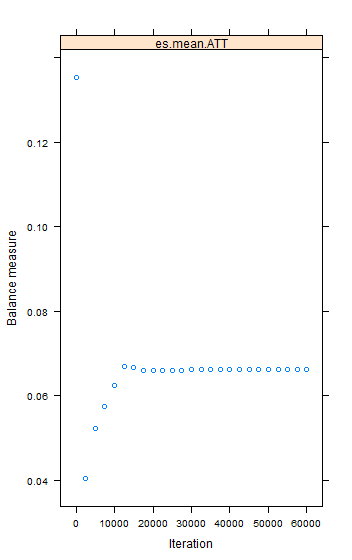 Diagnostic check for balance 2
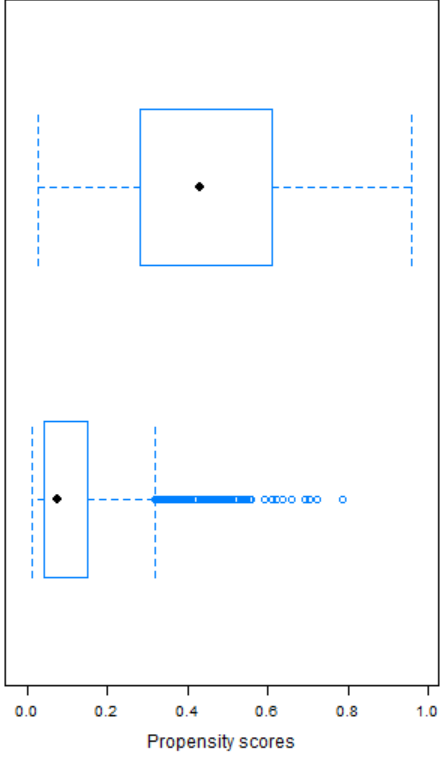 participants
Non-participants
Diagnostic check for balance 3
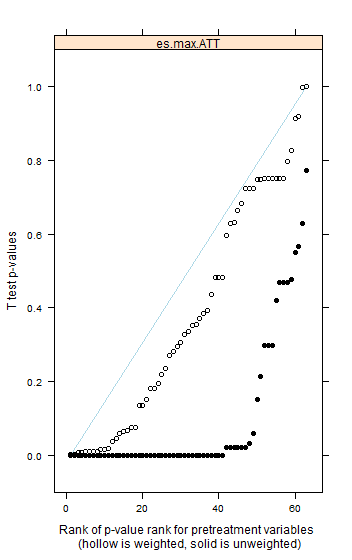 Magnitude of group differences pre and post PS weighting
Group Difference Effect Sizes among Participants and Non-Participants for select baseline covariates before and after propensity score weighting
GBM PS weight distribution for the comparison group
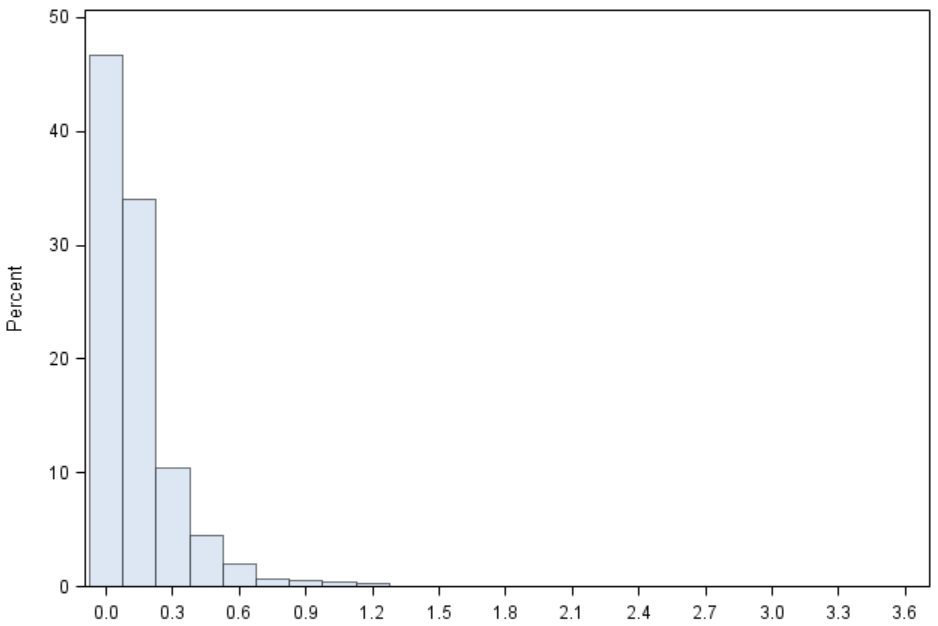 Non-Participants:

Before Weighting (N=3189)

After Weighting
(N=1132)
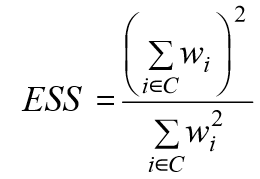 Propensity Weights for Non-Participants
Treatment Effect Analysis
Two-level random intercept model estimated using Mplus
Note: Covariates include SAT total score, high-school GPA, Advanced Placement Credit, Gender, low-income status, first-generation status, STEM designation of declared major, and participation in other academic support programs and services

Assumptions of non-normality, multicollinearity, and non-independent observations addressed
Final Remarks
Limitation of  the GBM method 
Unobserved covariates influencing treatment assignment

Conclusions
Questions?
Contact us 
http://csaa.ucdavis.edu/contact.html

             Thank you!!!